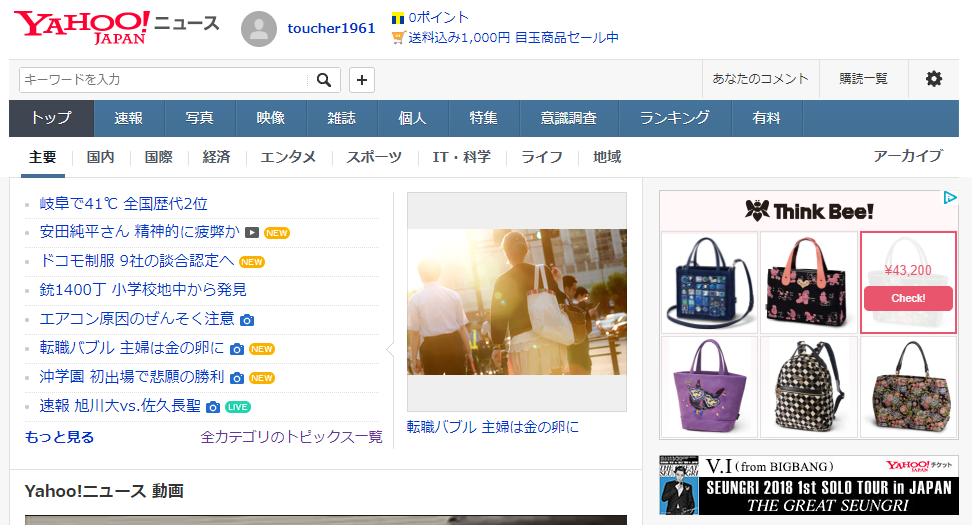 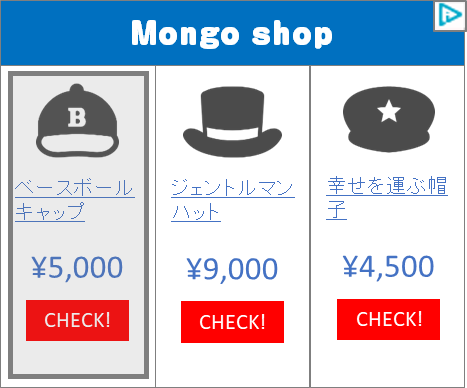 Mongo shop
Mongo shop
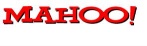 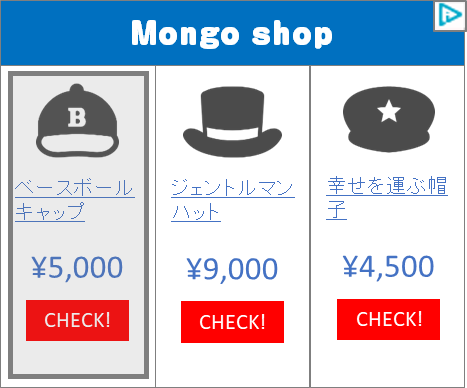 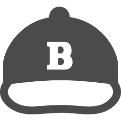 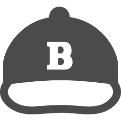 AD
Criteo
CART
CART
Mongo shop
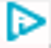 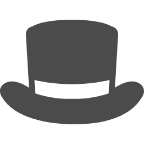 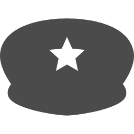 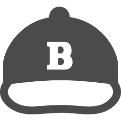 幸せを運ぶ帽子
ベースボールキャップ
ジェントルマンハット
\4,500
\5,000
\9,000
CHECK!
CHECK!
CHECK!
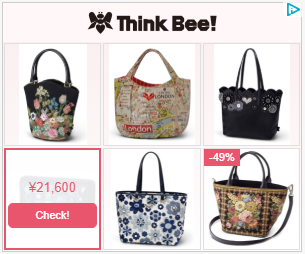 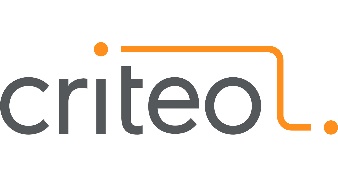 広告主のサイト
商品詳細ページ
ニュースサイト
（Yahoo!など）
広告主のサイト
商品詳細ページ
Mongo shop
Mongo shop
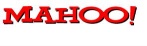 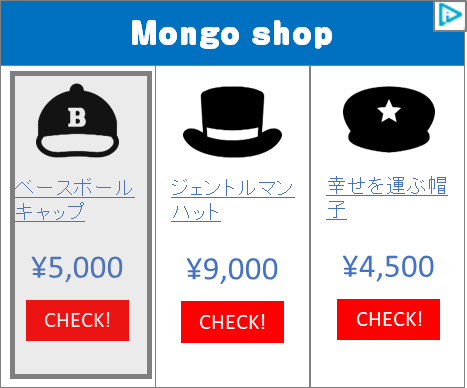 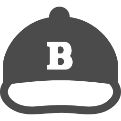 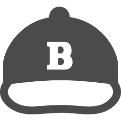 AD
Criteo
クリック
CART
CART
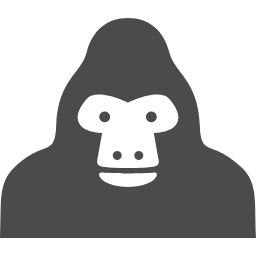 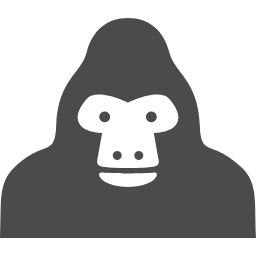 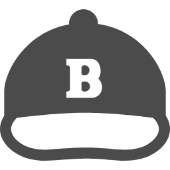 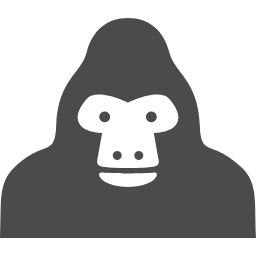 離脱
流入
購入（CV）